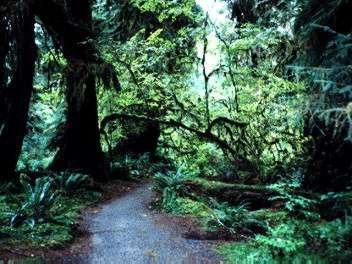 Animal Habitats
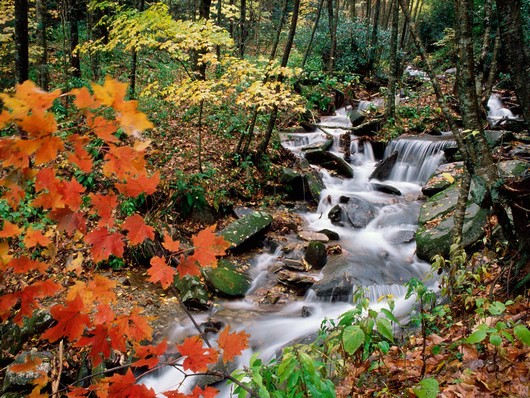 A Habitat is a special place where a plant or animal lives
Just like you have a home or place to live, so do plants and animals.
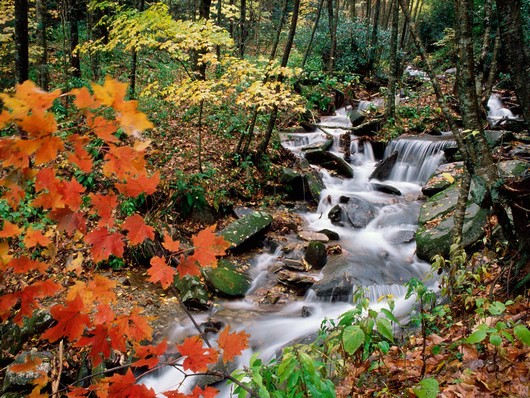 An animal needs 5 things to survive in it’s habitat:

Food
Water
Shelter
Air
A place to raise it’s young
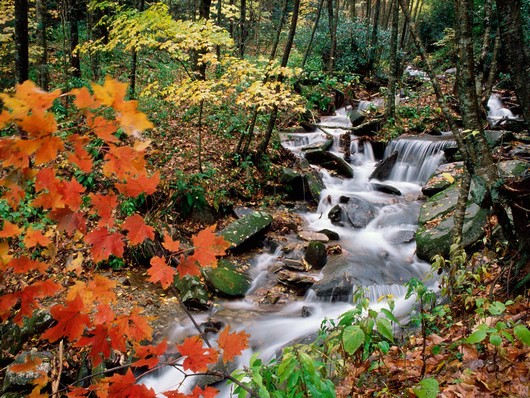 Let’s have a look at some animal habitats and see who lives there…
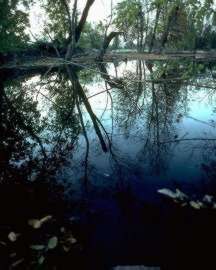 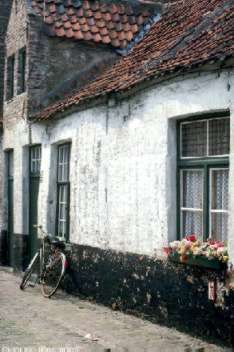 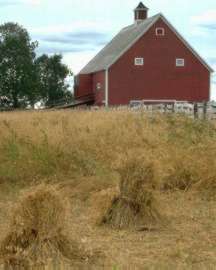 pond
house
farm
Click on a habitat to see who lives there or click here to exit.
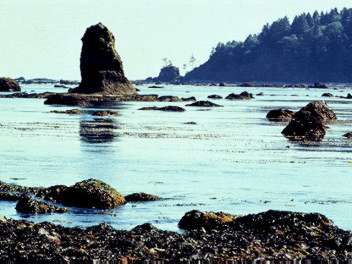 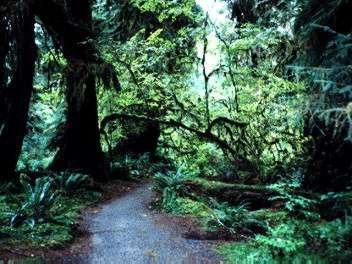 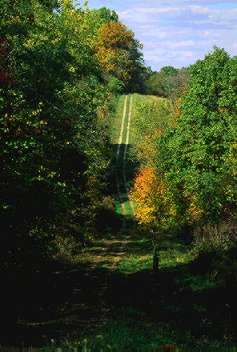 hedge
sea
wood
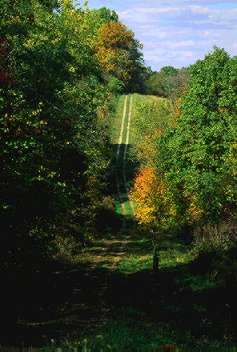 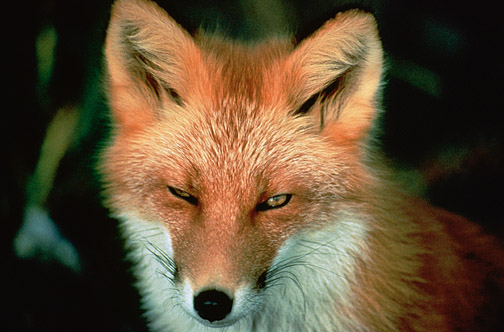 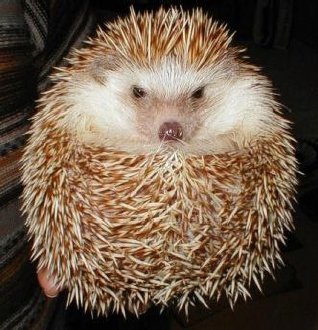 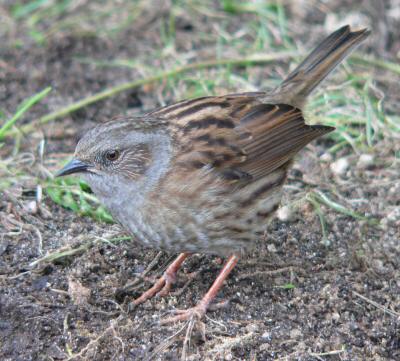 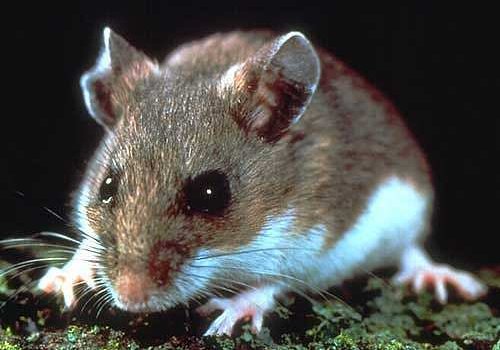 bird
mouse
fox
hedgehog
These animals live in a hedge.  Can you name them?
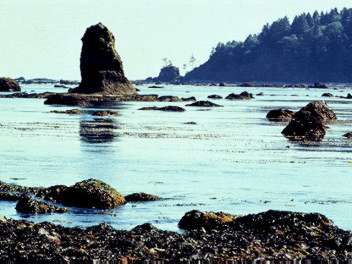 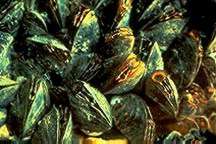 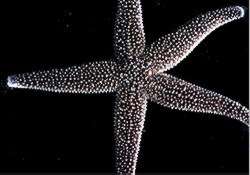 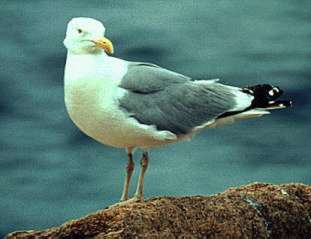 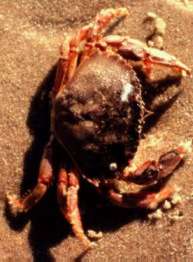 crab
mussels
seagull
starfish
These animals live in or near the sea.  Can you name them?
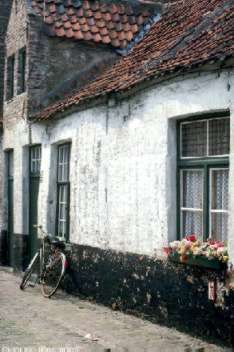 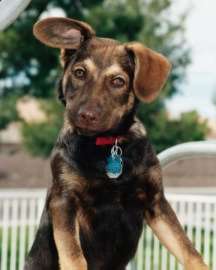 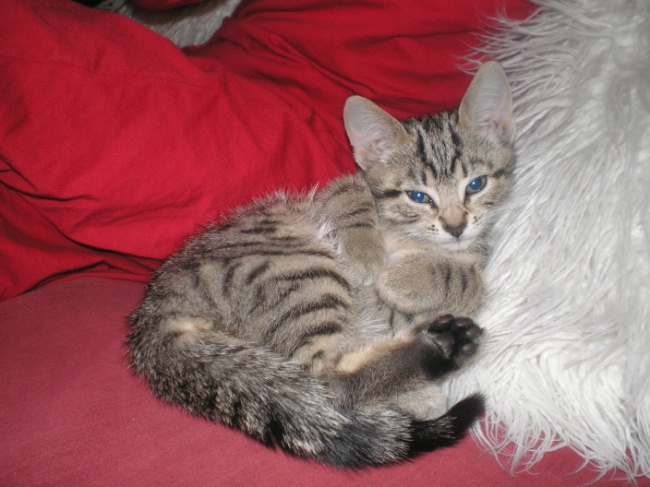 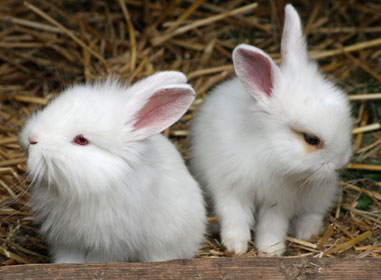 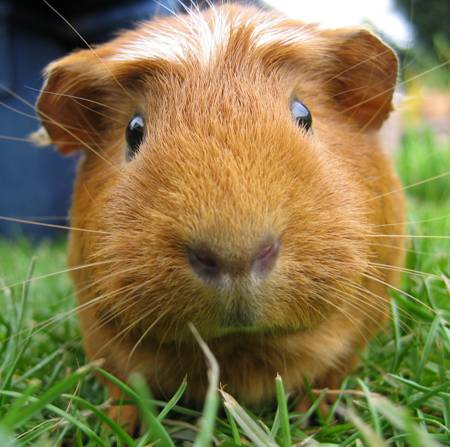 Guinea
pig
dog
cat
rabbit
These animals live in our houses.  Can you name them?
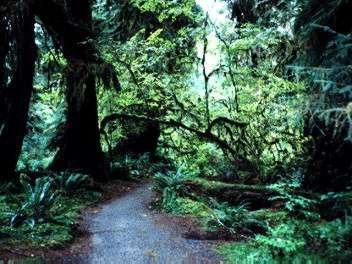 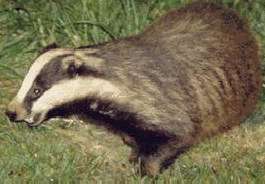 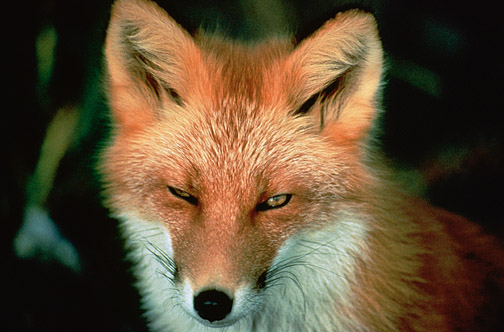 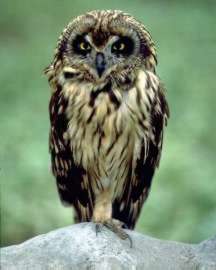 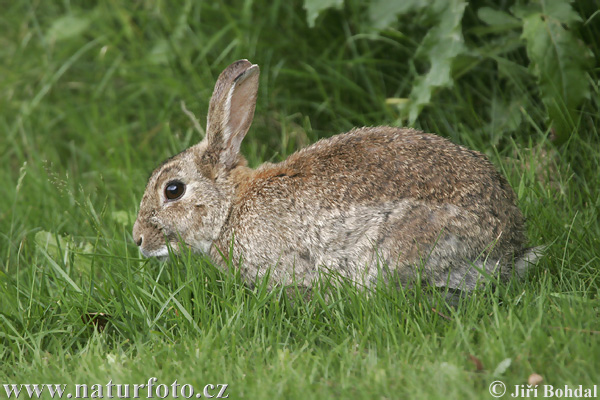 badger
fox
owl
rabbit
These animals live in a wood.  Can you name them?
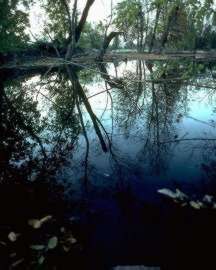 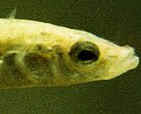 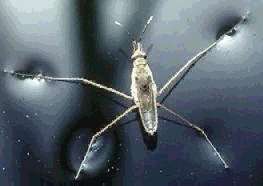 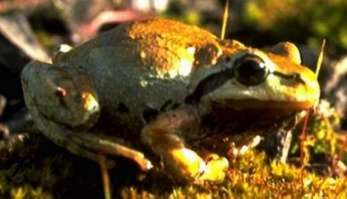 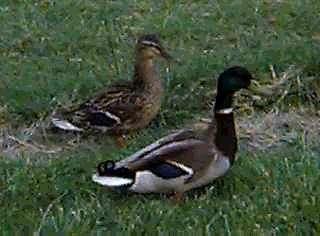 pond
skater
frog
ducks
fish
These animals live in or on a pond.  Can you name them?
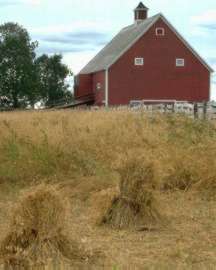 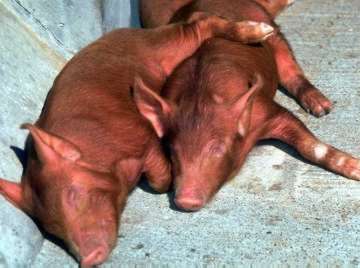 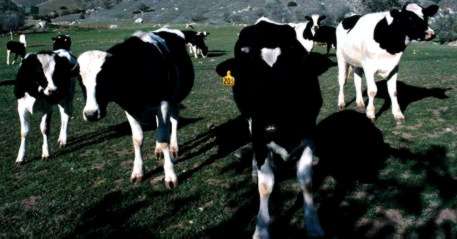 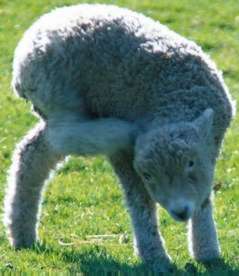 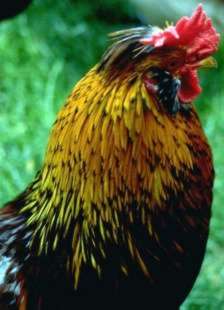 pigs
cows
lamb
cockerel
These animals live on a farm.  Can you name them?
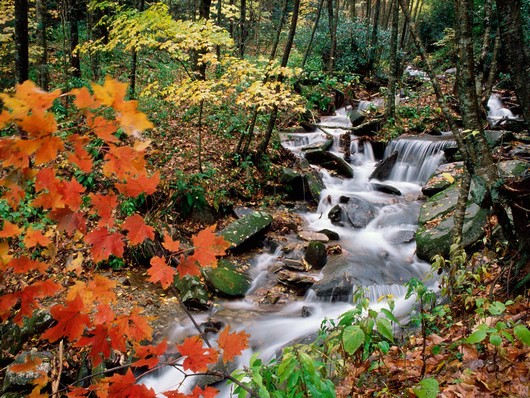 Why not investigate animal habitats further?
Or maybe you could try some animal habitat activities?

Have fun!